স্বাগতম
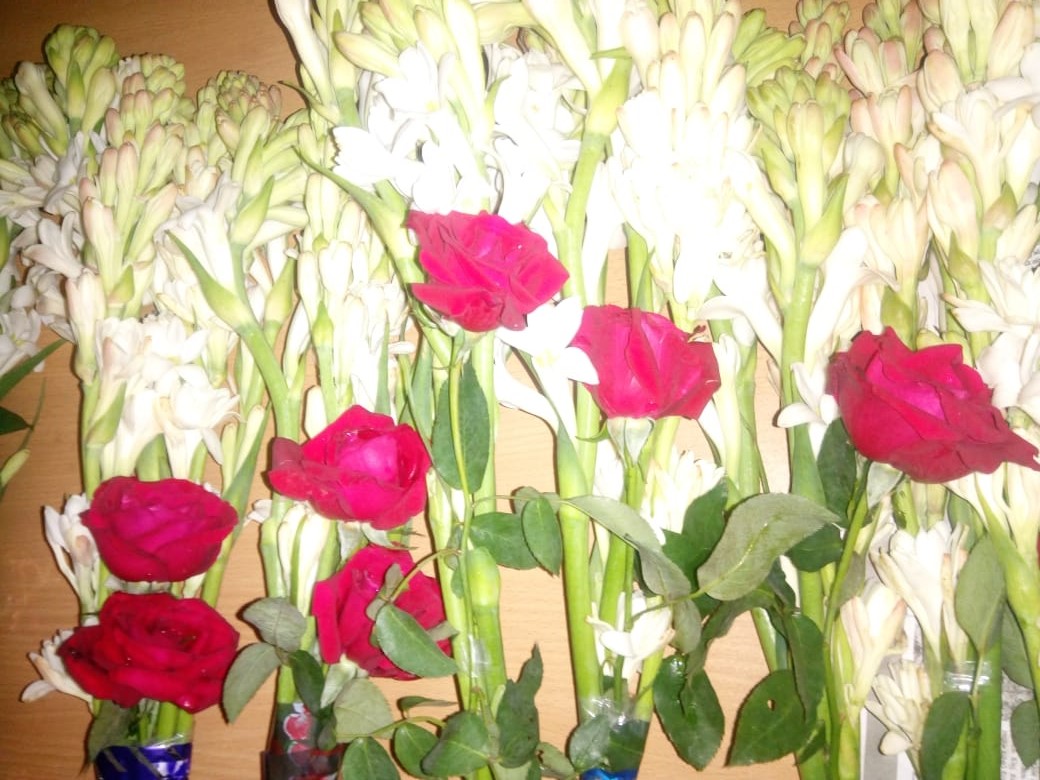 সকলকে লাল রজনীগন্ধা ও গোলাপের শুভেচ্ছা
শিক্ষক পরিচিতি
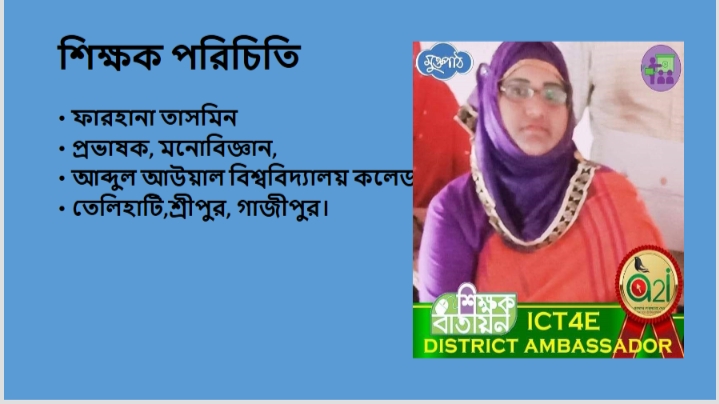 শিখনফলঃ
এই পাঠ শেষে শিক্ষার্থীরা 
স্নায়ুকোষের ( নিউরন )  গঠন ও কার্যাবলি ব্যাখ্যা করতে পারবে।
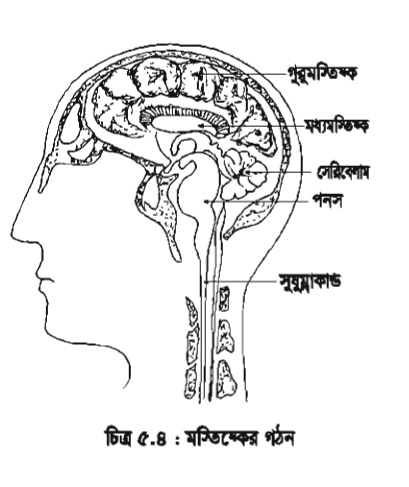 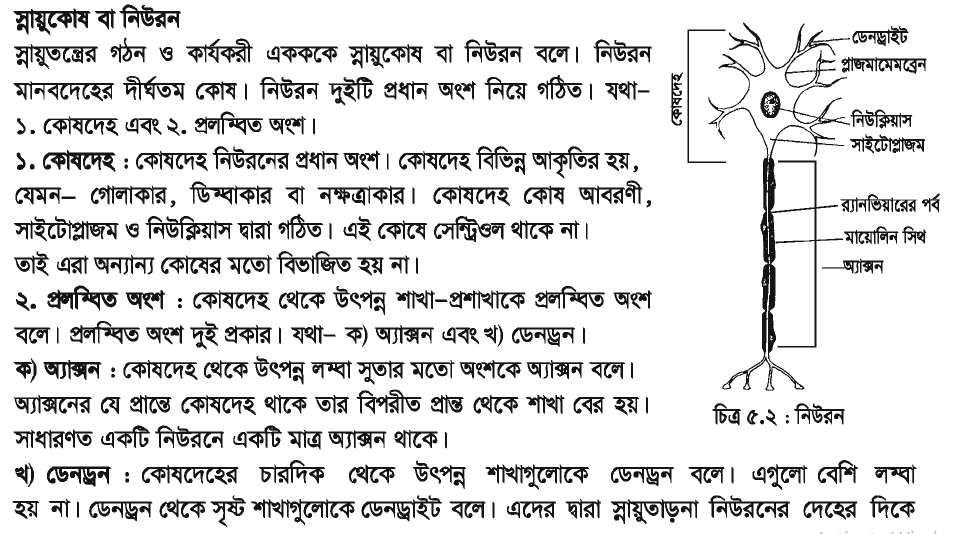 একক কাজ
মস্তিষ্কের বিভিন্ন অংশের  নাম কি?
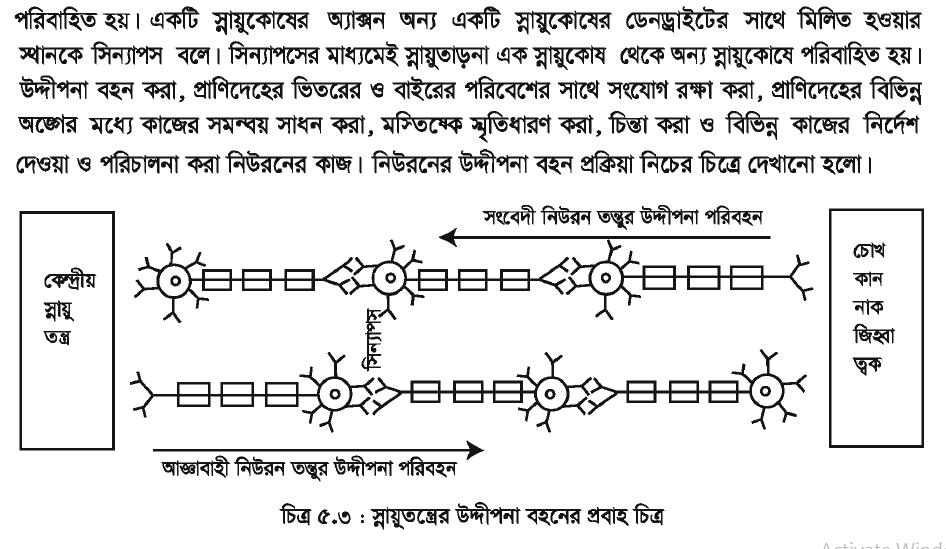 জোড়ায় কাজ সময়ঃ১৫মি
স্নায়ুকোষগুলি একত্রে কিভাবে কাজ করে
 চিত্রের সাহায্যে দেখাও?
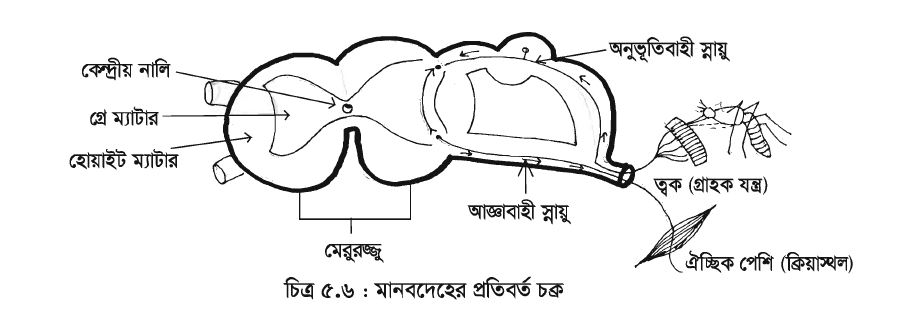 মূল্যায়ণ
স্নায়ু তন্ত্রের কয়প্রকার অংশ?
(ক) ২ প্রকার (খ) ৩ প্রকার (গ) ৪ প্রকার (ঘ) ৫ প্রকার
ডেন্ড্রন+অ্যাক্সন=?
(ক) সংন্যাস (খ) সিন্যাপ্স (গ) হংসান (ঘ) ডেন্ড্রাইট
ধন্যবাদ
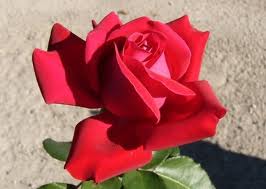